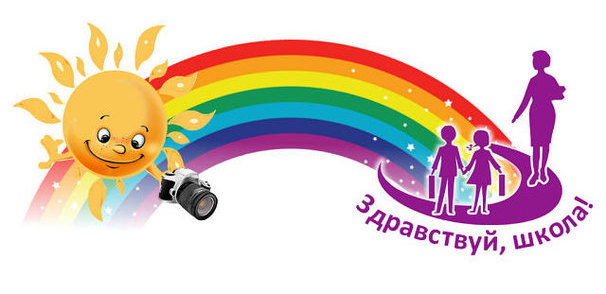 Рекомендации для родителейподготовила: педагог-психолог   МАДОУ № 44 г. Томска Шелкунова Анна Федоровна
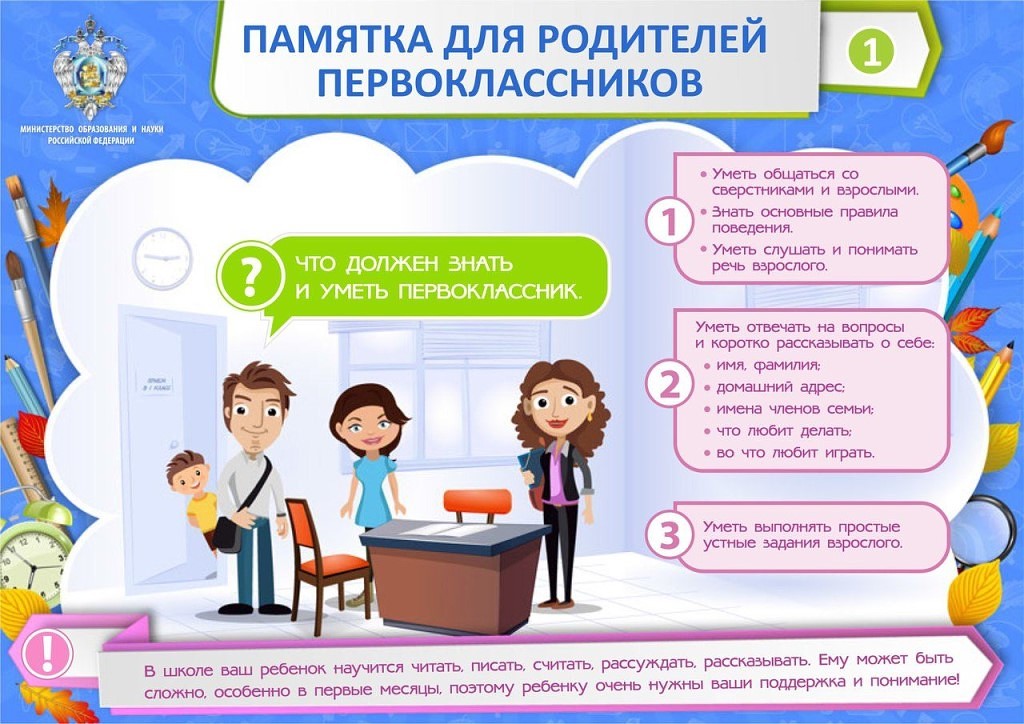 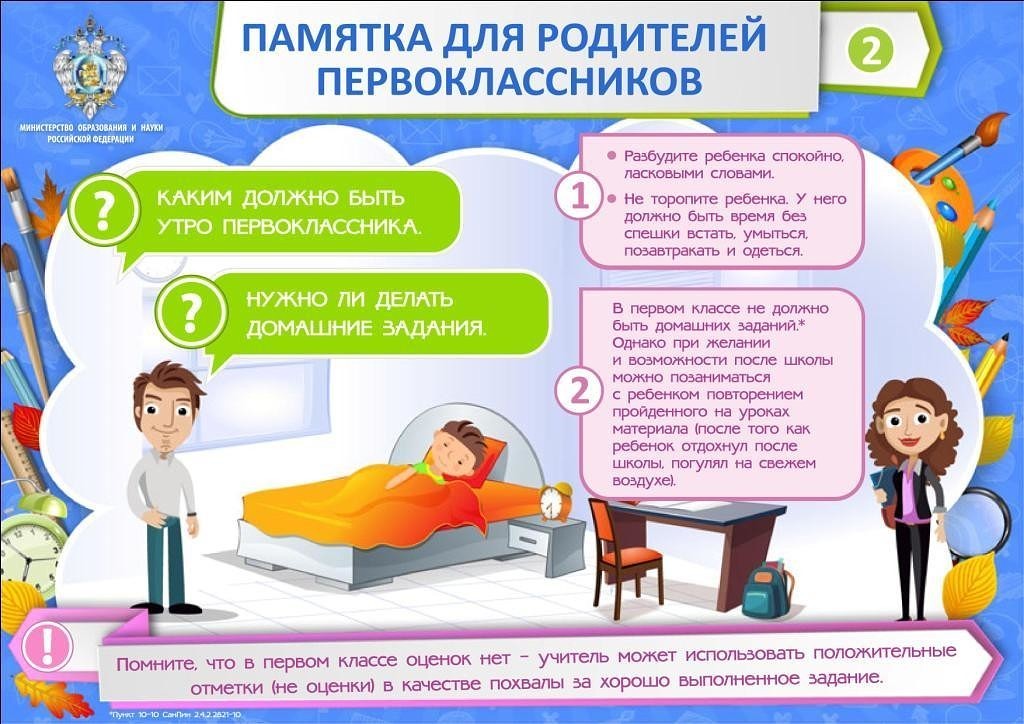 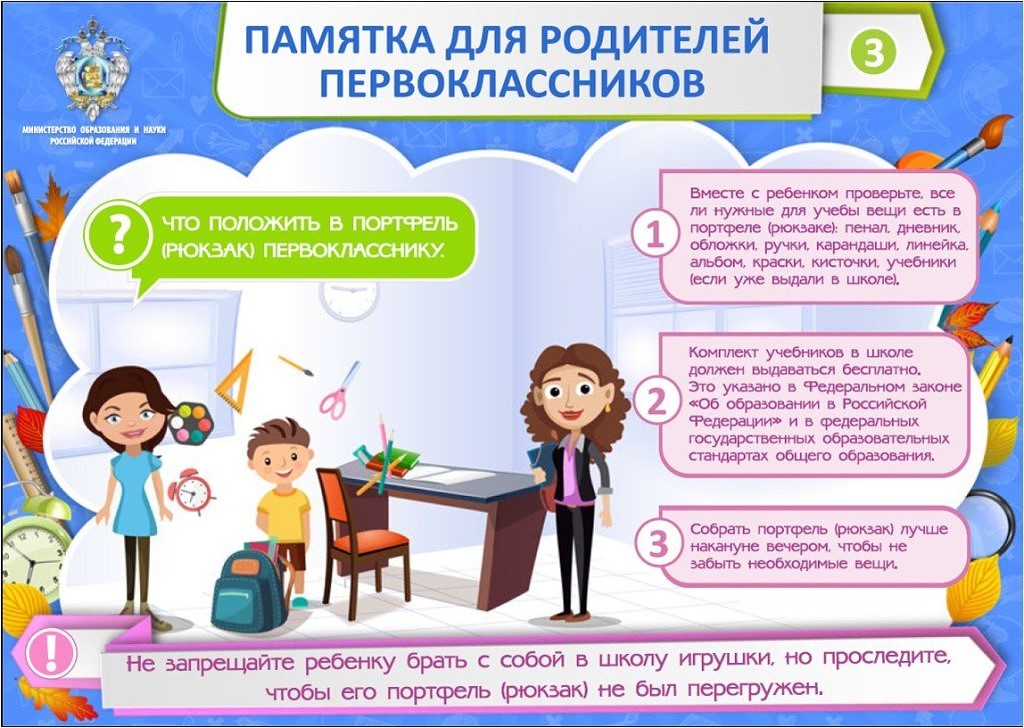 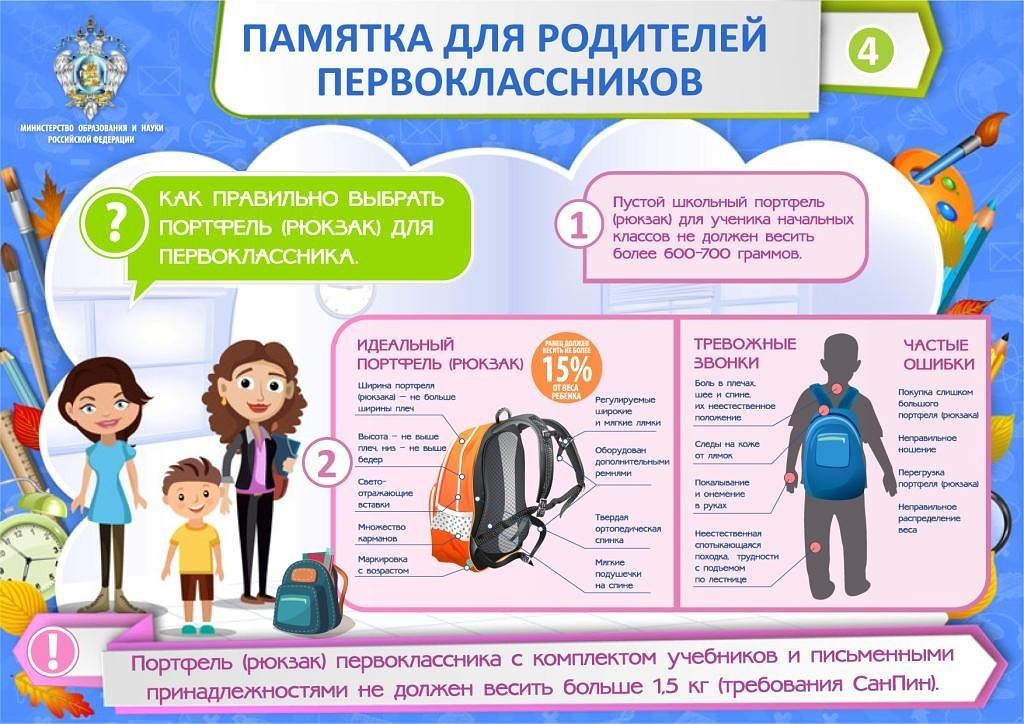 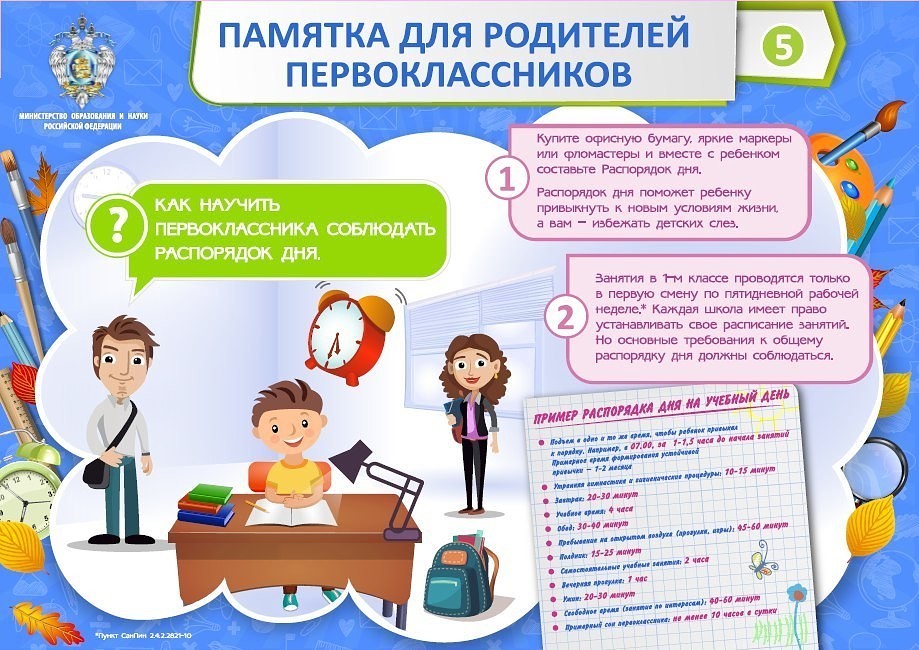 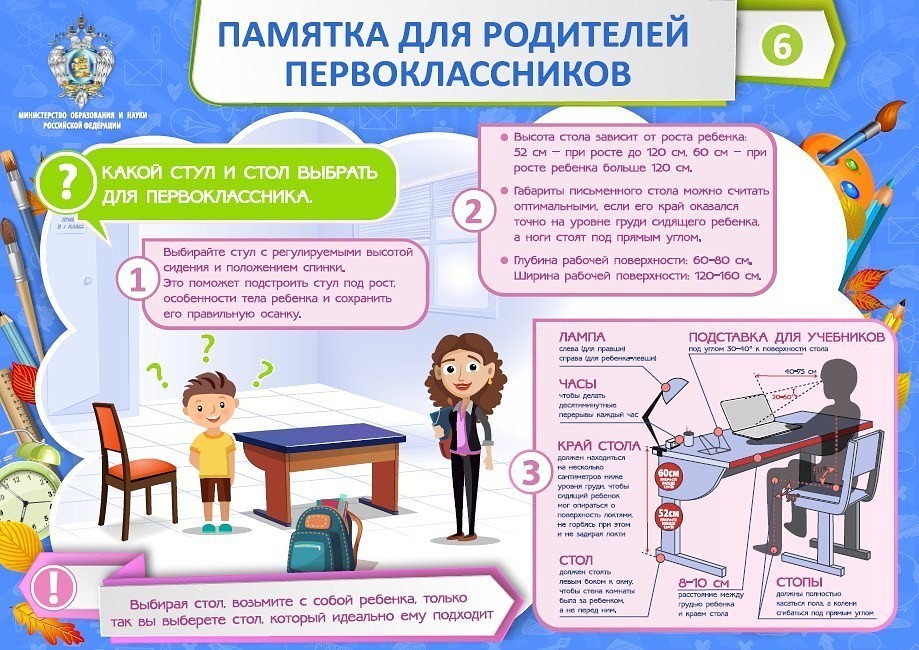 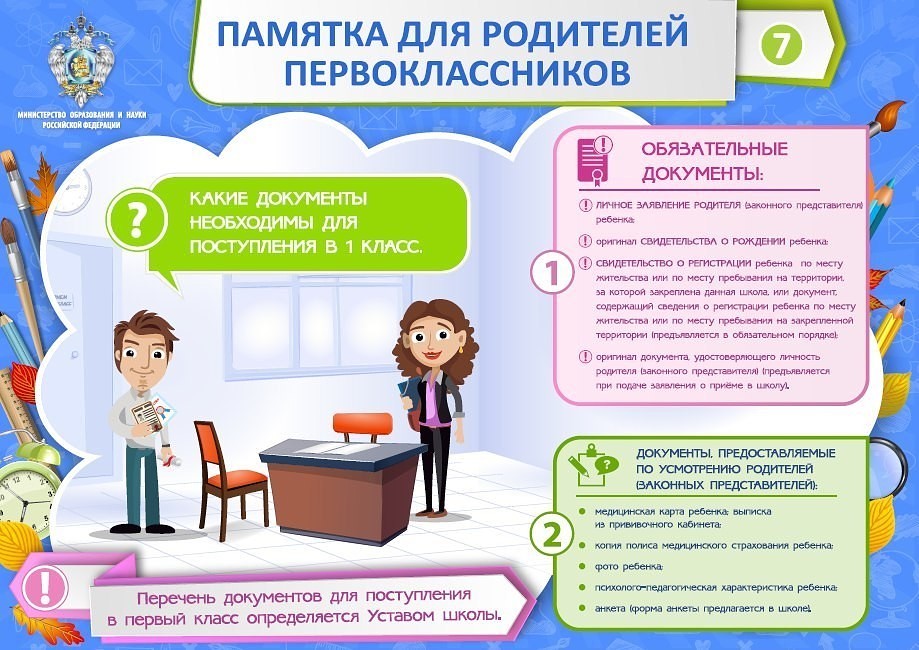 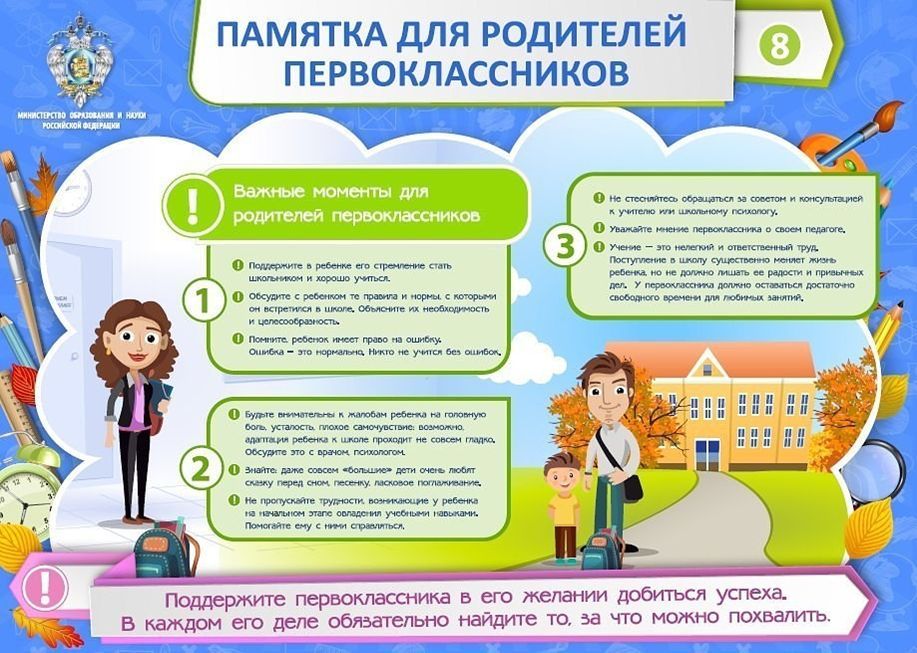 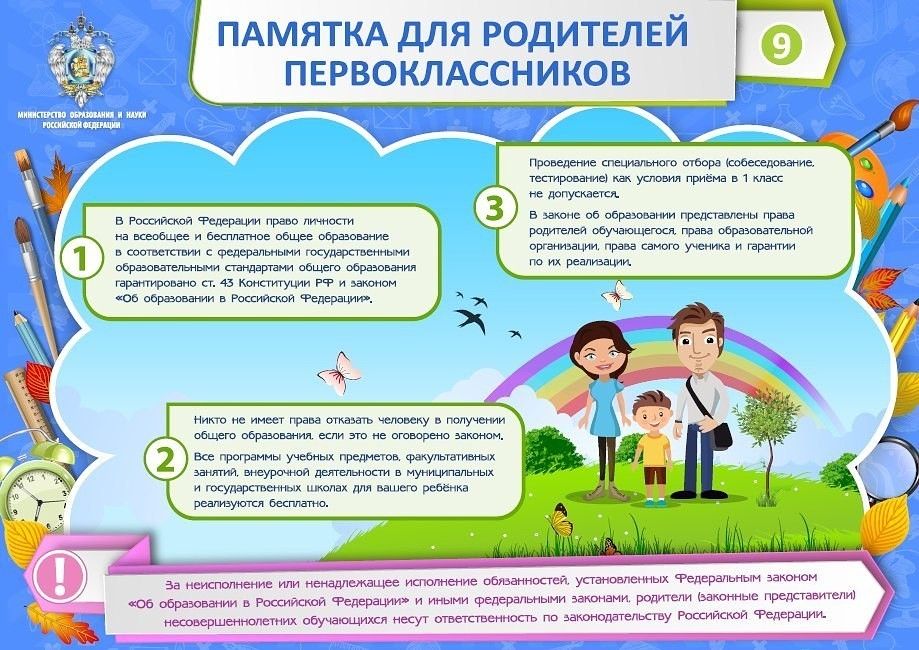 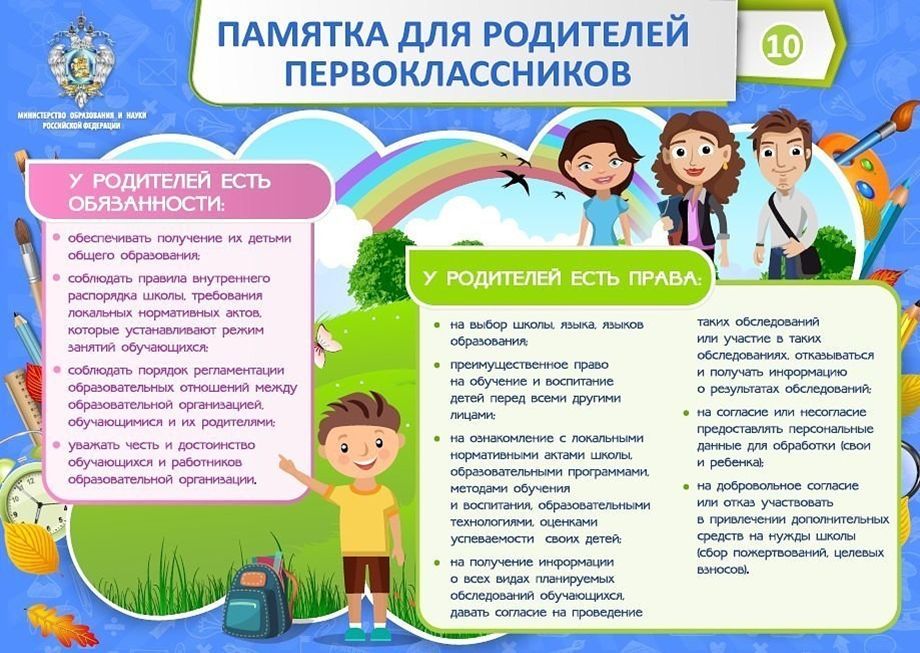